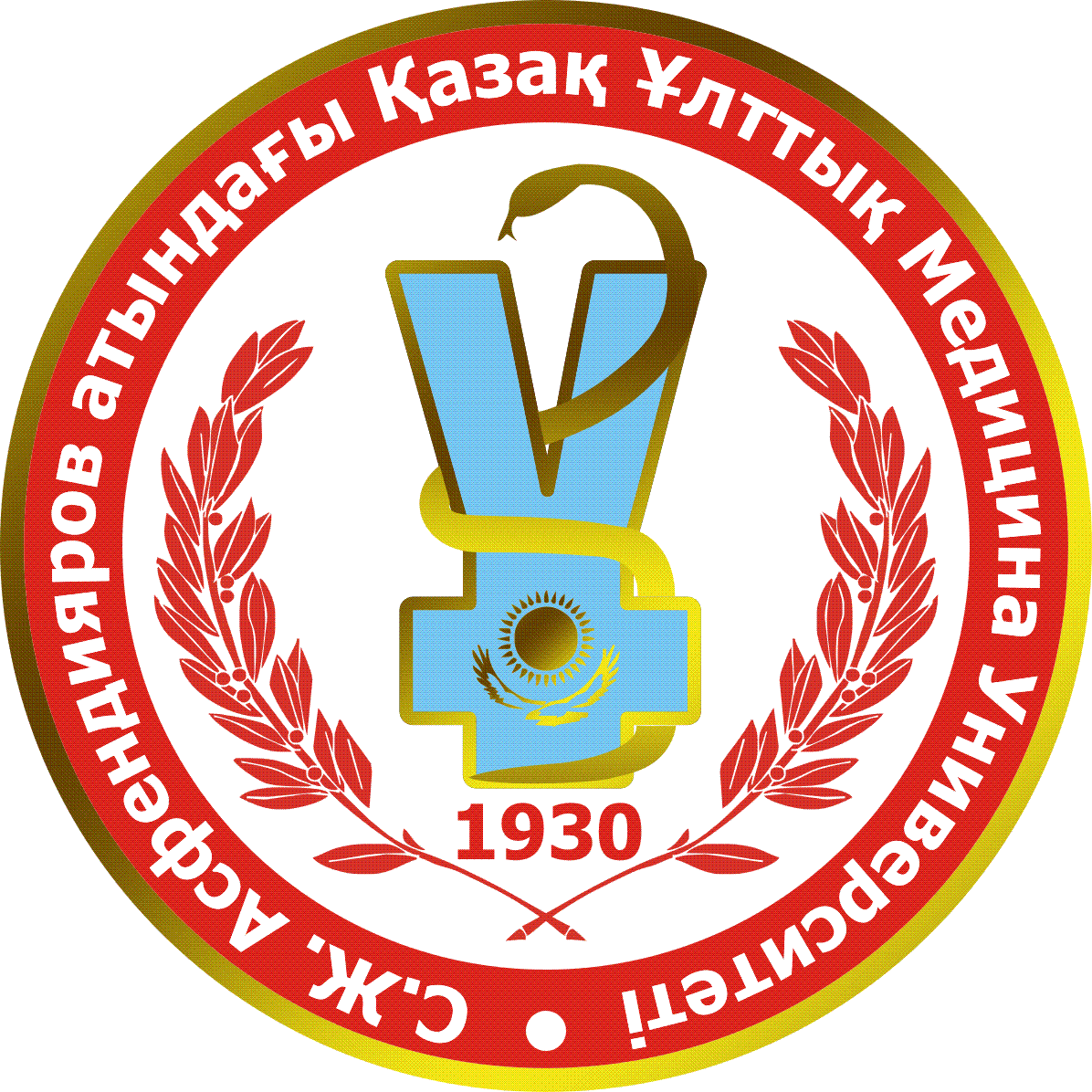 ПРОМЕЖУТОЧНЫЙ МОНИТОРИНГ РЕАЛИЗАЦИИ ПРОГРАММЫ ИННОВАЦИОННОГО РАЗВИТИЯ КАЗНМУ ИМ. С.Д.АСФЕНДИЯРОВА НА 2011-2014 ГОДЫ. ДОСТИГНУТЫЕ ПОКАЗАТЕЛИ ЗА 2011-2012 УЧЕБНЫЙ ГОДДокладчик –  директор департамента стратегии                            управления и развития А.А. Табаева
050012, Казахстан , Алматы, 
Ул. Толе би, 94, каб. 229 
Тел: +7(727) 292-09-65, 
             292-69-69 вн: 110
e-mail: strdep@kaznmu.kz
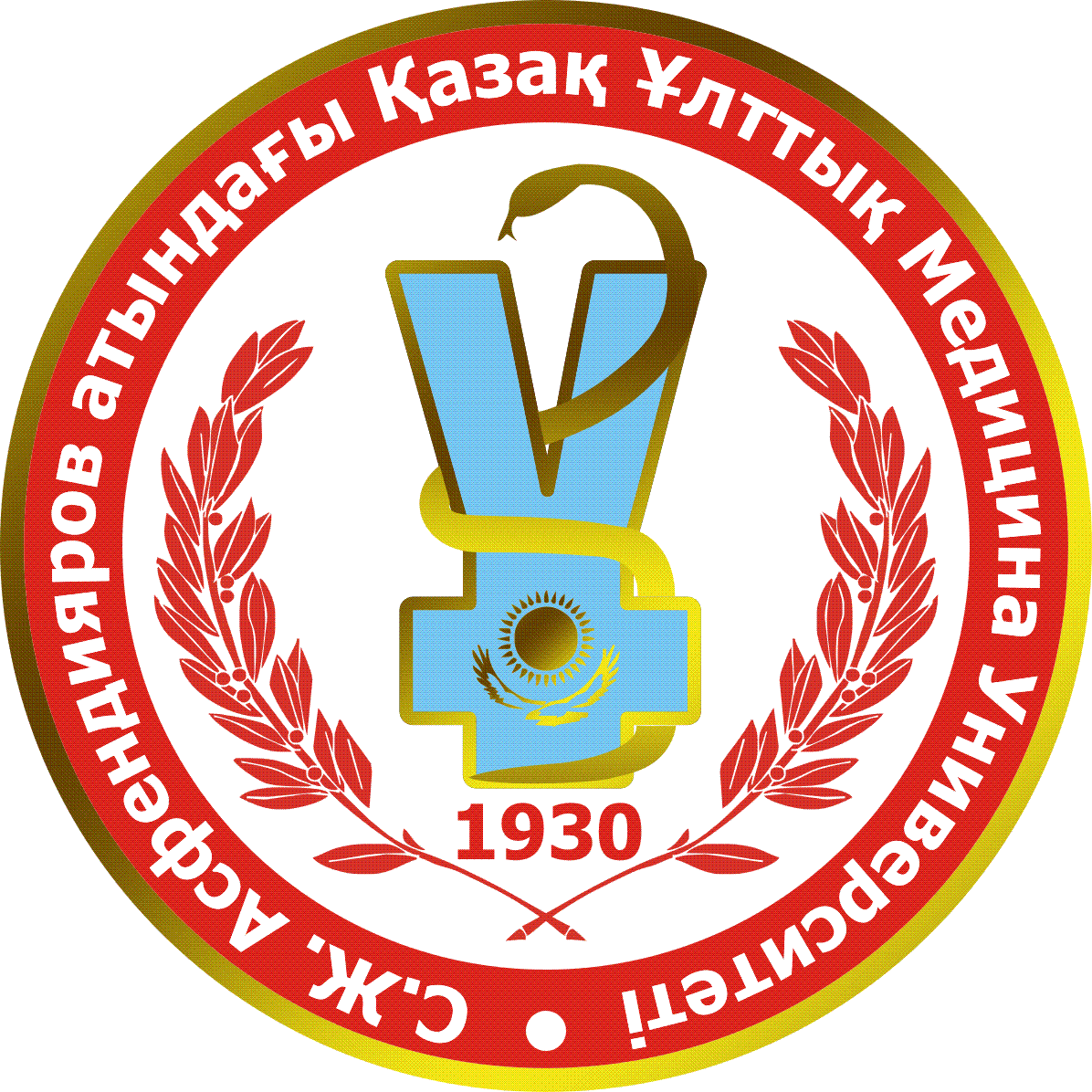 ИТОГИ ИННОВАЦИОННОЙ ДЕЯТЕЛЬНОСТИ УНИВЕРСИТЕТА   2011-2012 УЧЕБНОМ ГОДУ
Достигнутые показатели за 2011-2012 уч. годПрограммы инновационного развития КазНМУ им. С.Д.Асфендиярова на 2011-2014 годы
2
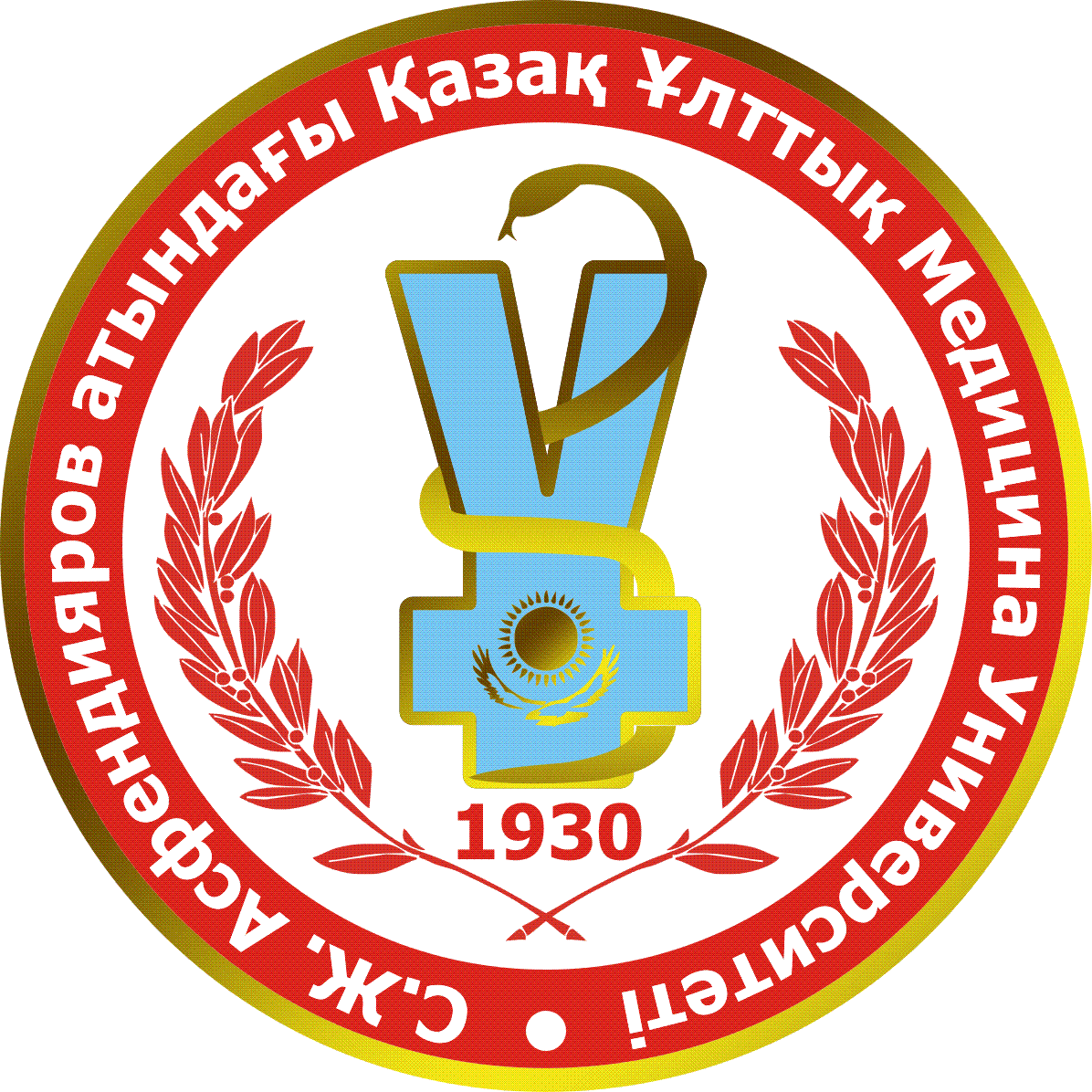 ИТОГИ  ИННОВАЦИОННОЙ ДЕЯТЕЛЬНОСТИ  УНИВЕРСИТЕТА В 2011-2012 УЧЕБНОМ ГОДУ
Итоги  инновационной  деятельности Университета в 2011-2012 у.г.
03.06.2012
3
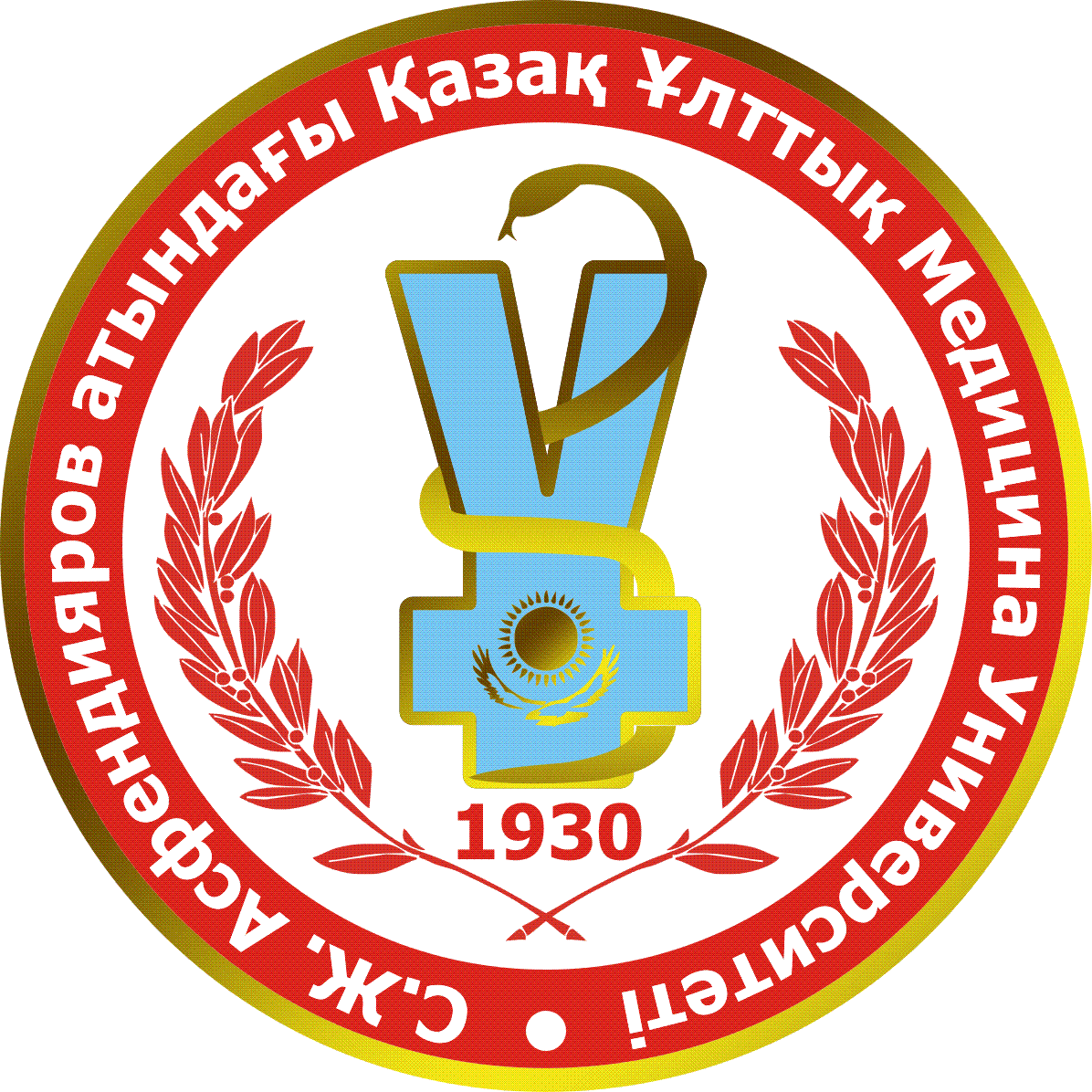 ИТОГИ ИННОВАЦИОННОЙ ДЕЯТЕЛЬНОСТИ УНИВЕРСИТЕТА В 2011-2012  УЧЕБНОМ ГОДУ
Создание Центра Болонского процесса
1.Реализация междисциплинарных  инновационных программ  (отср. на 2012-2013 у.г.)
Проведение структурных преобразований (модули, служба трудоустройства)
2.Внедрение
технологий электронного обучения (видеолекции, вебинары)
Модернизация образовательных программ на основе  внедрения  компетентностно-ориентированного подхода
3.Внедрение блочно-модульного подхода к построению программ дополнительного профессионального образования
9.Приглашение профессоров из ведущих зарубежных вузов  Выполнен на_ 141,5 % (150 чел при плане 106)
9.Прохождения профильных дисциплин резидентами, магистрантами, докторантами в лучших зарубежных вузах Выполнен на 110 % (33, план 30)
4.Внедрение системы независимой оценки компетенций выпускников
8.Разработка совместных образовательных программ с ведущими зарубежными вузами Выполнен на  600 % (6, план 1)
Рекомендации:
1-4. Предлагается ответственным составить и отслеживать план-график внедрения инноваций. 
5. Включить работодателей и представителей профессиональных ассоциаций в состав КОП.  Создать Попечительские Советы на каждом факультете. 
6. Обеспечить своевременный и полноценный учет актов внедрения инновационных технологий обучения на кафедрах. 
7. Подключиться  к Национальной государственной электронной библиотеке, чтобы обеспечить доступ обучающихся к ресурсам на гос. языке и популяризировать издания  нашего ППС как внутри страны, так и за рубежом (цитируемость).
8. Перейти к разработке программ с ведущими вузами.
9. Соблюдать качественные составляющие инноваций (визит профессоров на 3 месяца, академический обмен обучающимися на 1 семестр с топовыми университетами).
7.Обеспечение доступа обучающихся и ППС к базам  Республиканской межвузовской  и всемирной электронной библиотеки. Выполнен на 200 % (5 баз)
Стимулирование самосовершенствования ППС посредством проведения конкурса «Лучший преподаватель КазНМУ»
Трансфер инновационных технологий медицинского образования через Центр практических навыков (в МКТУ)
6.Обучение ППС инновационным технологиям обучения с привлечением ведущих международных специалистов (6)
5.Привлечение работодателей к разработке и оценке образовательных программ  Выполнен на 12,5 %
4
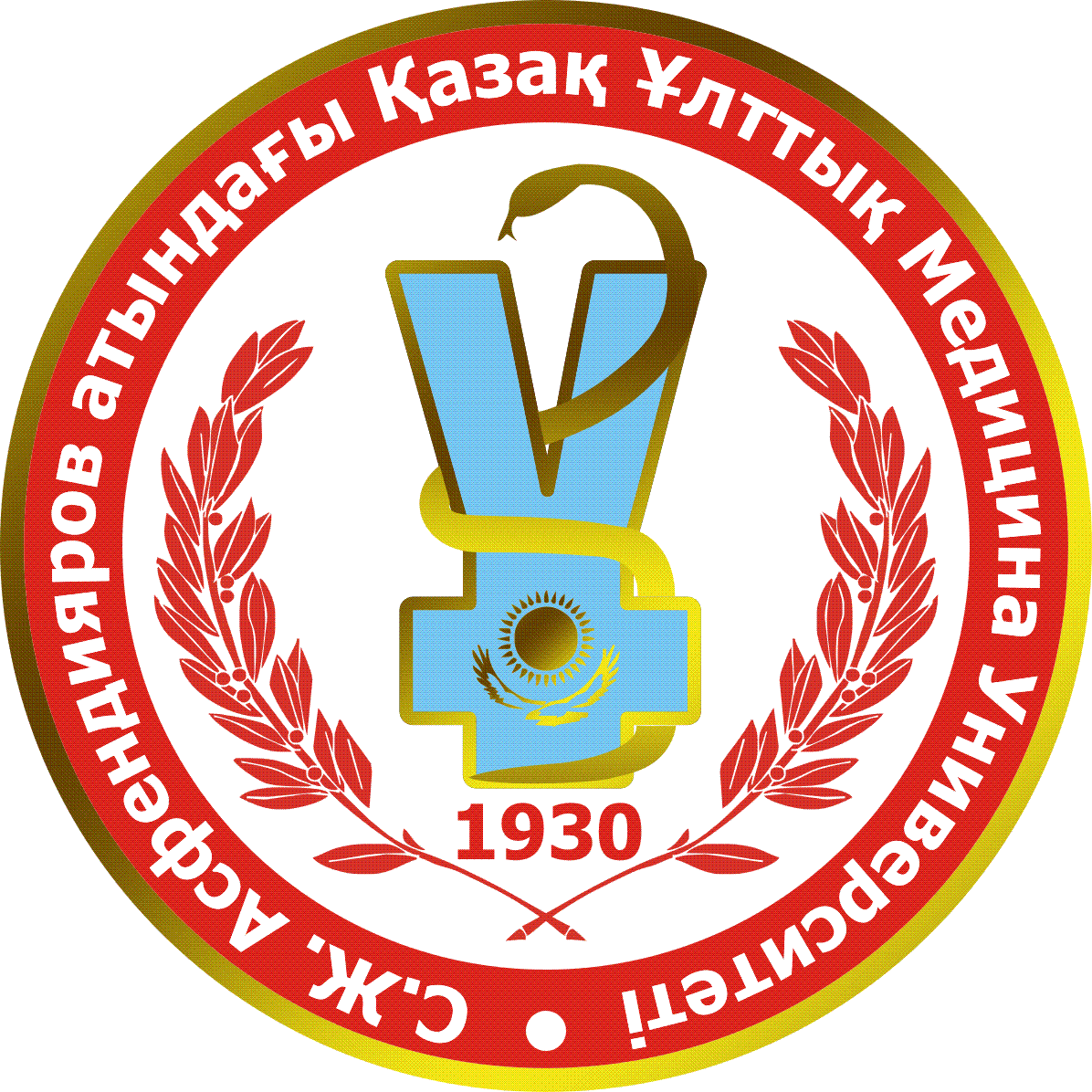 ИТОГИ  ИННОВАЦИОННОЙ  ДЕЯТЕЛЬНОСТИ УНИВЕРСИТЕТА В 2011-2012 УЧЕБНОМ ГОДУ
ИННОВАЦИИ В НАУКЕ
Поощрение научной деятельности сотрудников через систему внутривузовских грантов  Выполнен на 180 % (18 , план - 10)
1.Коммерциализация научных исследований и разработок
Стимулирование научной деятельности сотрудников посредством материального вознаграждения за публикации в престижных международных изданиях – всего на сумму 881 204 тг
2.Организация Лаборатории оценки лекарственных средств
3.Формирование и вступление в Консорциумы вузов, профильных научных организаций и предприятий
Вовлечение обучающихся в научно-практические проекты с целью реализации принципа «Обучение через исследование» Выполнен на 146,6 % (44 к 30)
Разработка научно-практических проектов, направленных на производство инновационных продуктов. Выполнен на 71,4% (10, план 14)
Рекомендации:
Открыть офис коммерциализации. Увеличить кол-во проектов, направленных на производство инновационных продуктов
Снять задачу в связи с занятостью рынка.
Поставить работу по вступлению в консорциумы
Составить бизнес-план на фарм. ф-те, наладить менеджмент проекта.
Активизировать работу с зарубежными специалистами по обучению  стандартам научных исследований
5.Обучение научно-педагогических кадров менеджменту и стандартам научных исследований с привлечением зарубежных специалистов. Выполнен на 50% (6, план 12 )
4.Структурные преобразования научных подразделений с выделением инновационных структур. Выполнен на   25 %.  (не запущен инновационный проект на фарм. Ф-те)
5
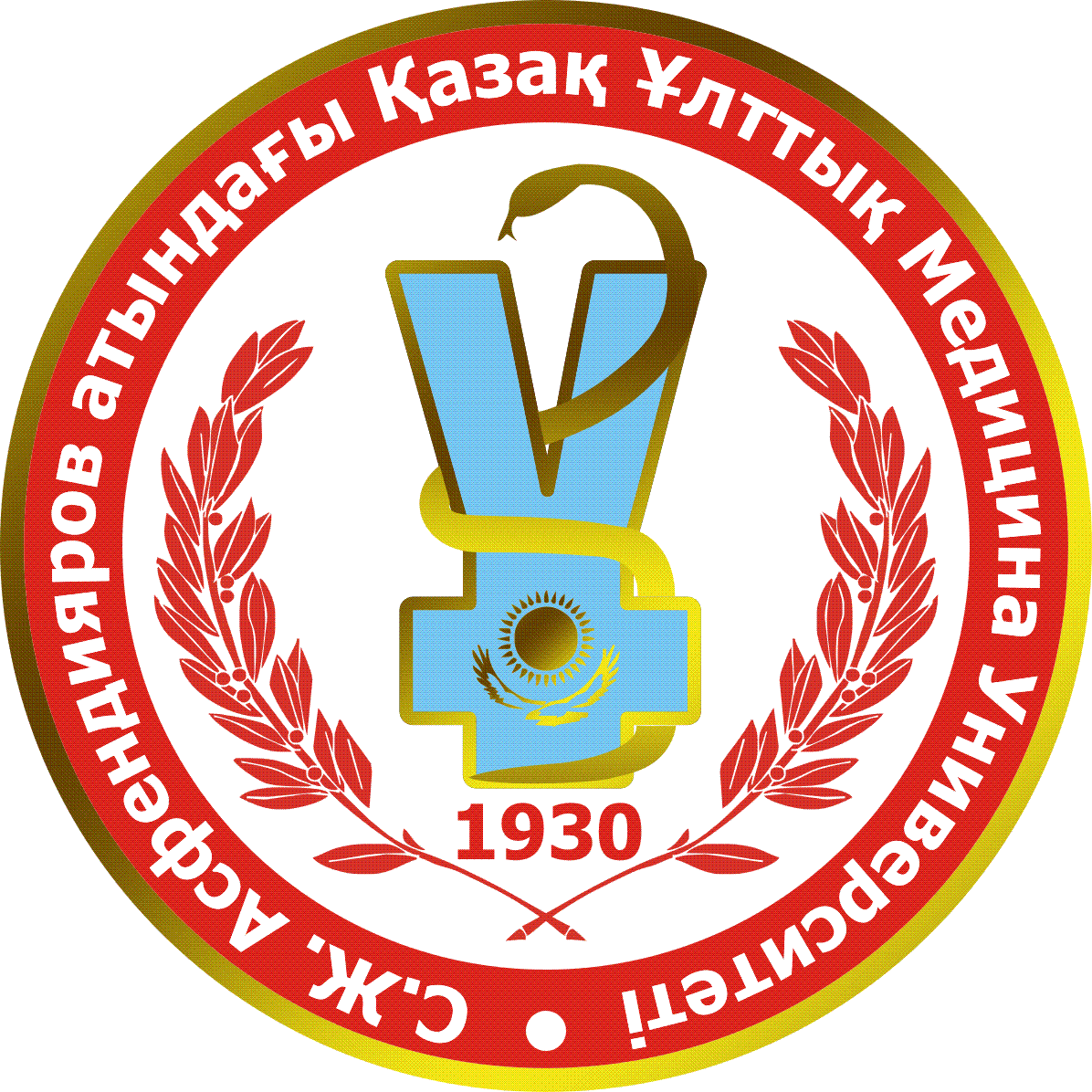 ИТОГИ ИННОВАЦИОННОЙ  ДЕЯТЕЛЬНОСТИ УНИВЕРСИТЕТА  В 2011-2012 УЧЕБНОМ ГОДУ
ИННОВАЦИИ В КЛИНИКЕ
1.Разработка и внедрение программ по подготовке и переподготовке психологов медицинских учреждений
Внедрение в систему оплаты за медицинские услуги скидок
2.Внедрение телемедицины
7. Внедрение в практику медицинского обслуживания комплексных целевых лечебно-оздоровительных программ (Здоровье ППС КазНМУ)
3.Внедрение электронного медицинского документооборота
4.Внедрение электронного медицинского документооборота
6. Внедрение в практику инновационных методов диагностики, лечения и профилактики заболеваний  Выполнен на 33,3 % (10 из 30)
5.Объединение ОКЦ, клиники внутренних болезней, РУНКЦ «Стоматология и ЧЛХ» в единый клинико-диагностический кластер
Рекомендации:
 1-5. Составить план-график и отслеживать  сроки внедрения.
6. Работу с визитинг-профессорами ориентировать на             результат – внедрение инноваций
7. Разработать комплексные целевые лечебно-оздоровительные программы для населения города.
6
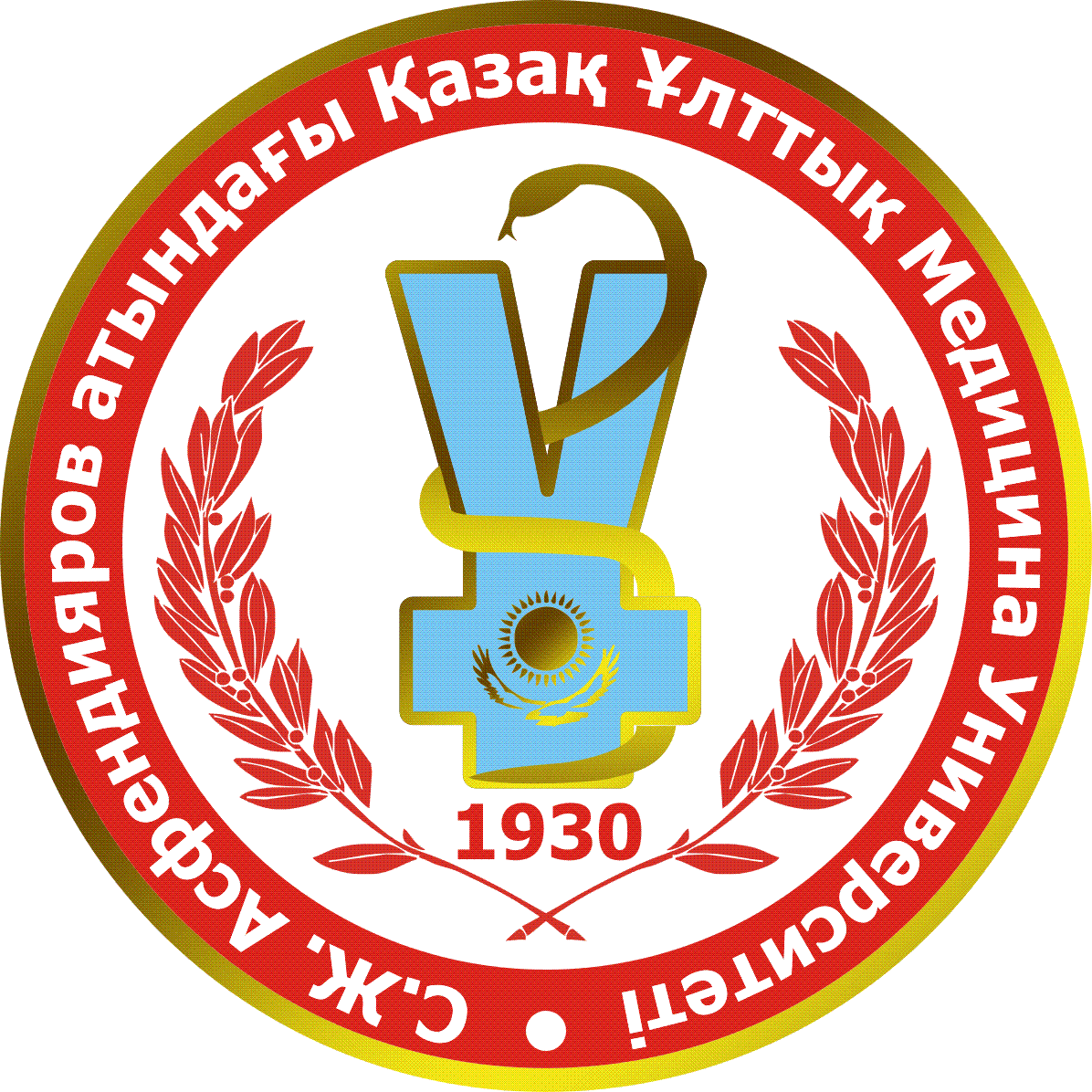 ИТОГИ ИННОВАЦИОННОЙ ДЕЯТЕЛЬНОСТИ  УНИВЕРСИТЕТА В  2011-2012 УЧЕБНОМ ГОДУ
ИННОВАЦИИ В  УПРАВЛЕНИИ
Создание наблюдательного совета
Создание эндаумент-фонда
Внедрение электронного документооборота (10 % подразделений)
Рекомендации:
Учредить эндаумент-фонд
Провести анализ причин не использования АИС. Оптимизировать АИС в сторону большей доступности, исключения дублирования бумажного документооборота, уменьшения временных затрат скорость документооборота, ввести систему электронной подписи руководителей.
7
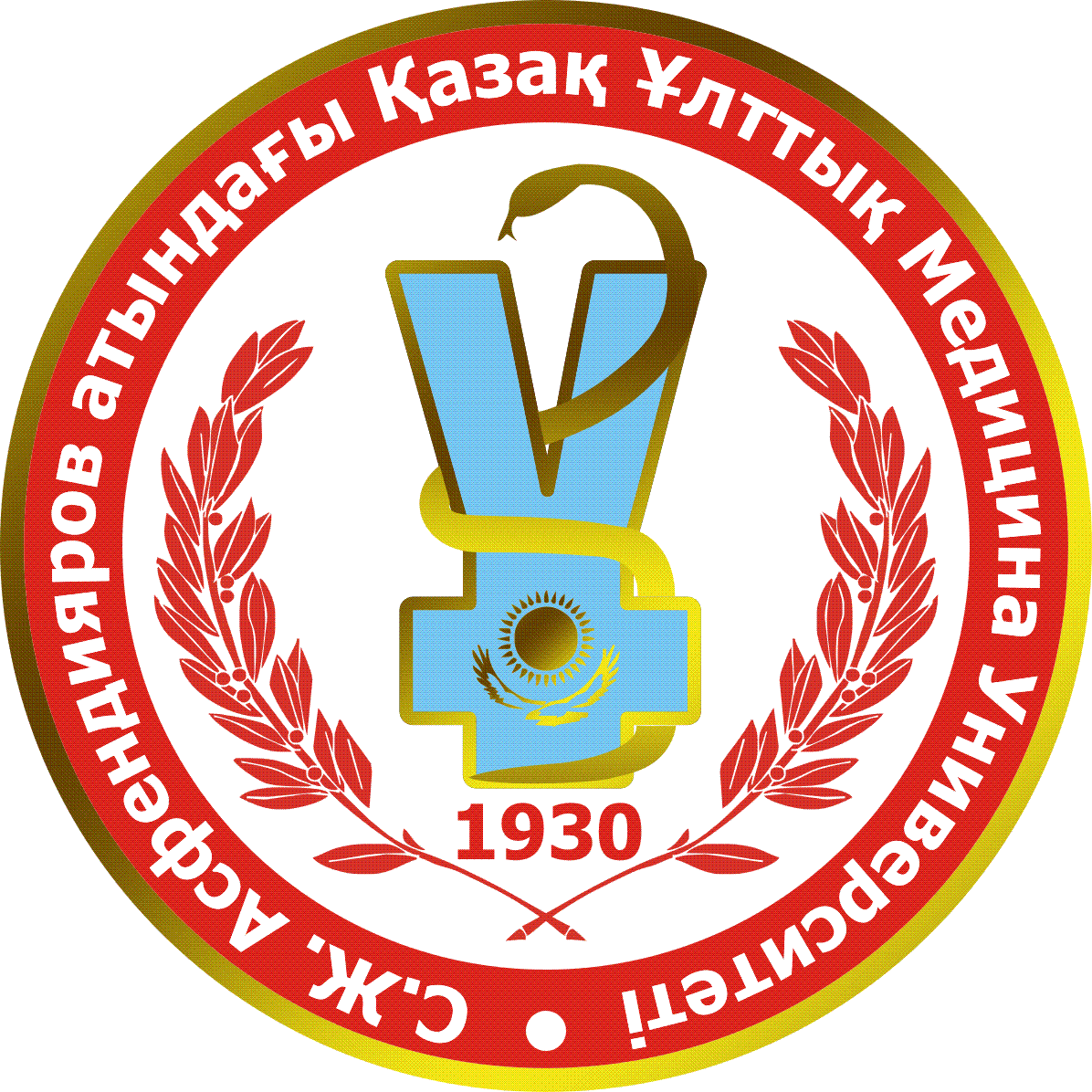 ИТОГИ  ИННОВАЦИОННОЙ  ДЕЯТЕЛЬНОСТИ УНИВЕРСИТЕТА  В 2011-2012 УЧЕБНОМ ГОДУ
ИННОВАЦИИ В КАДРОВОЙ ПОЛИТИКЕ
Обучение ППС и стажеров-преподавателей по корпоративным специальным программам: менеджменту в образовании и науке,  управлению качеством,  лидерству и 
пр. Выполнен на 50 % (10% (122 чел) ППС при плане 20 %)
Стажировка, повышение квалификации, переподготовка ППС в лучших зарубежных вузах  Выполнено на 10 % (10 ППС при плане 102)
Рекомендации:
1. Учитывать запланированные в программе показатели при составлении ежегодного плана обучения ППС.
2. Наладить совместную работу с учебными департаментами по составлению и отслеживанию конкретного плана подготовки и переподготовки ППС в лучших зарубежных вузах  с указанием ФИО, места, сроков и программ обучения.
8
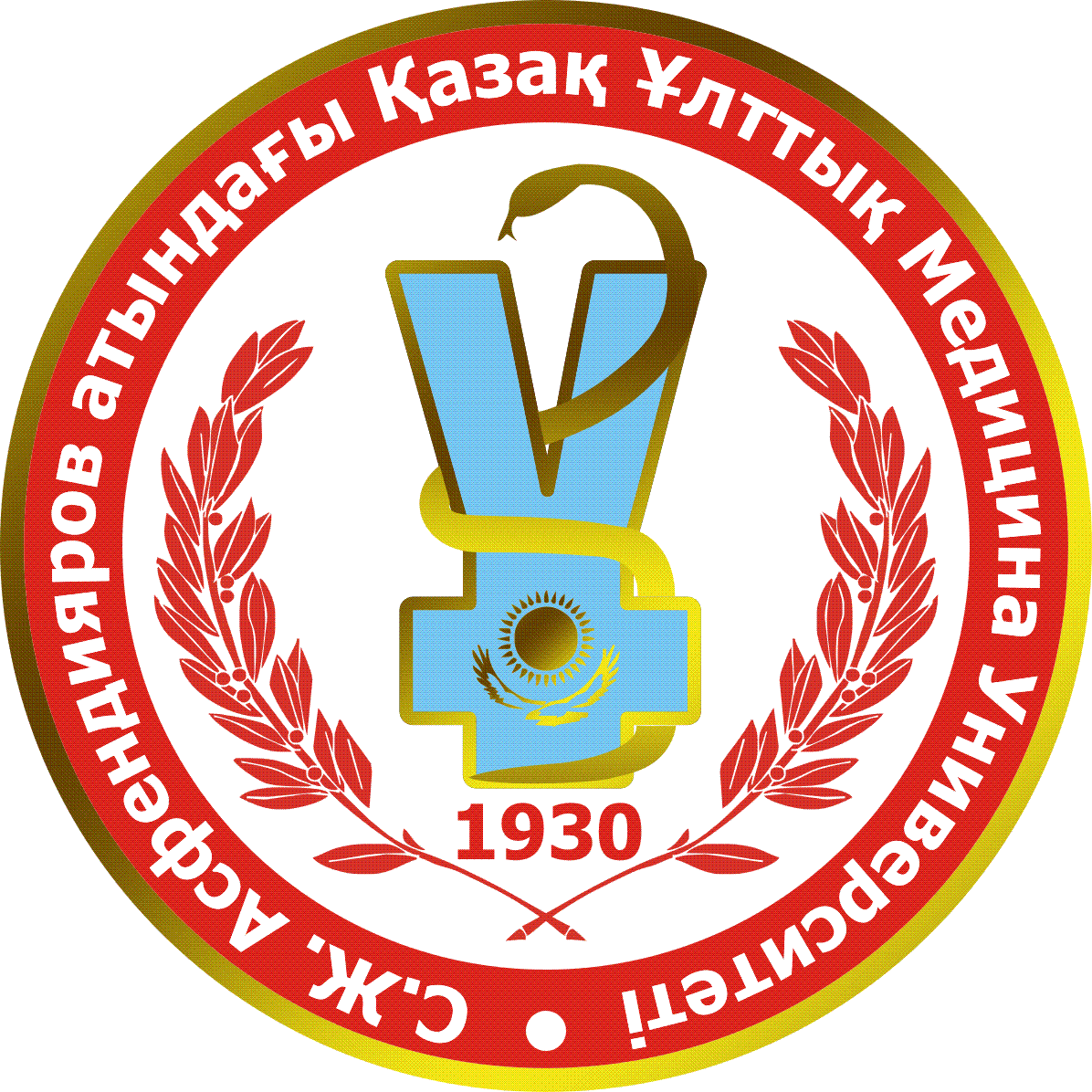 ИТОГИ ИННОВАЦИОННОЙ ДЕЯТЕЛЬНОСТИ УНИВЕРСИТЕТА В 2011-2012 УЧЕБНОМ ГОДУ
ПРОЕКТ РЕШЕНИЯ

Учитывая определяющее значение инноваций (инновационные подходы, технологии, методы, продукты, услуги) в конкурентоспособности университета  на рынке отечественного и международного образовательного пространства предлагается:  

Руководителям всех уровней проанализировать достигнутые в 2011-2012 у.г. показатели по реализации программы инновационного развития КазНМУ им. С.Д.Асфендиярова на 2011-2014 годы. Внести соответствующие коррективы в план реализации на 2012-2013 у.г. 

Ответственным лицам за внедрение инноваций в курируемых сферах деятельности университета поставить на должный уровень менеджмент инновационной деятельности.
03.06.2012
9